LOS BENEFICIOS PENITENCIARIOS
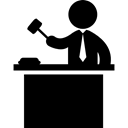 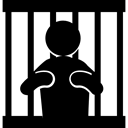 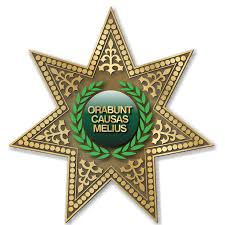 COLEGIO DE ABOGADOS 
DEL CALLAO
JULIO O. GARCÍA ROMERO
Fiscal Provincial
CALLAO
15-05-2020
LOS BENEFICIOS PENITENCIARIOS
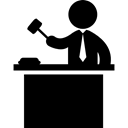 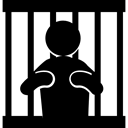 FUNCIONES DE LA PENA
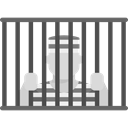 ART. 139, INC. 22 CONSTITUCIÓN
ART. IX T.P. CÓDIGO PENAL
LA PENA TIENE FUNCIÓN PREVENTIVA, PROTECTORA Y RESOCIALIZADORA.
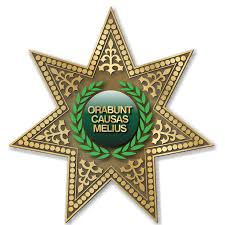 COLEGIO DE ABOGADOS 
DEL CALLAO
ART. II T.P. 
CÓDIGO DE EJECUCIÓN PENALPENAL
LA EJECUCIÓN PENAL TIENE POR OBJETO LA REEDUCACIÓN, REHABILITACIÓN Y REINCORPORACIÓN DEL PENADO A LA SOCIEDAD..
JULIO O. GARCÍA ROMERO
Fiscal Provincial
15-05-2020
LOS BENEFICIOS PENITENCIARIOS
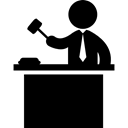 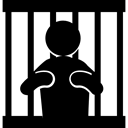 MECANISMOS QUE PROMUEVEN LA RESOCIALIZACIÓN DEL PRIVADO DE LIBERTAD A TRAVÉS DE SU PARTICIPACIÓN EN ACTIVIDADES LABORALES, EDUCATIVAS, Y LOS SERVICIOS PSICOLÓGICOS, LEGALES Y SOCIALES QUE OFRECE LA ADMINISTRACIÓN PENITENCIARIA.

TAMBIEN PERMITEN REDUCIR LA PERMANENCIA EN PRISIÓN DE UN CONDENADO A PENA PRIVATIVA DE LIBERTAD EFECTIVA, ASÍ COMO A MEJORAR SUS CONDICIONES DE DETENCIÓN.
¿QUÉ SE ENTIENDE POR BENEFICIOS PENITENCIARIOS?
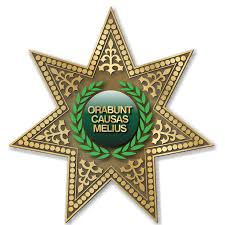 COLEGIO DE ABOGADOS 
DEL CALLAO
JULIO O. GARCÍA ROMERO
Fiscal Provincial
15-05-2020
LOS BENEFICIOS PENITENCIARIOS
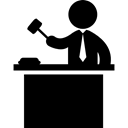 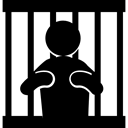 1
¿CUÁL ES LA NATURALEZA DE LOS BENEFICIOS PENITENCIARIOS?
2
3
4
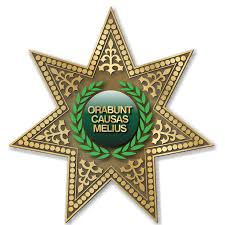 TRIBUNAL CONSTITUCIONAL
LOS BENEFICIOS PENITENCIARIOS NO SON DERECHOS FUNDAMENTALES, SINO GARANTÍAS PREVISTAS POR EL DERECHO DE EJECUCIÓN PENAL, CUYO FIN ES CONCRETIZAR EL PRINCIPIO CONSTITUCIONAL DE RESOCIALIZACIÓN Y REEDUCACIÓN DEL INTERNO.
0842-2003-PHC/TC
2700-2006-PHC/TC,
0033-2007-PI/TC
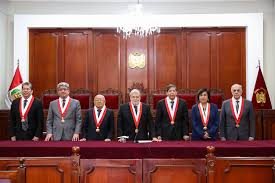 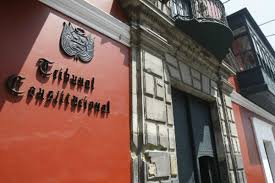 COLEGIO DE ABOGADOS 
DEL CALLAO
JULIO O. GARCÍA ROMERO
Fiscal Provincial
15-05-2020
LOS BENEFICIOS PENITENCIARIOS
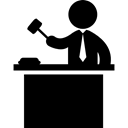 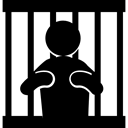 ¿QUÉ TIPO BENEFICIOS PENITENCIARIOS PREVÉ LA LEY PERUANA?
1. Permiso de salida 
2. Redención de la pena
3. Visita íntima.
Educación
Trabajo
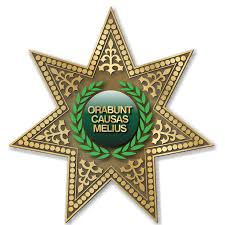 1. Semilibertad 
2. Liberación condicional
COLEGIO DE ABOGADOS 
DEL CALLAO
JULIO O. GARCÍA ROMERO
Fiscal Provincial
15-05-2020
LOS BENEFICIOS PENITENCIARIOS
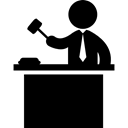 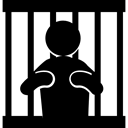 ¿QUÉ ES LA SEMILIBERTAD?
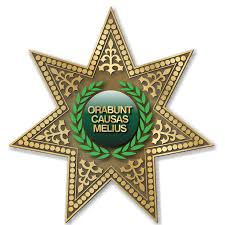 COLEGIO DE ABOGADOS 
DEL CALLAO
ARTs. 48 - 52
CÓDIGO DE EJECUCIÓN PENALPENAL
JULIO O. GARCÍA ROMERO
Fiscal Provincial
15-05-2020
LOS BENEFICIOS PENITENCIARIOS
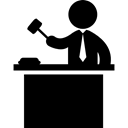 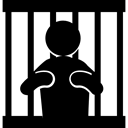 ¿QUÉ ES LA LIBERTAD CONDICIONAL?
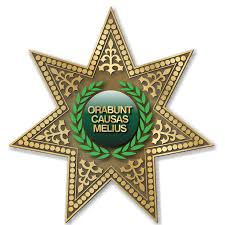 COLEGIO DE ABOGADOS 
DEL CALLAO
ARTs. 53 - 57
CÓDIGO DE EJECUCIÓN PENALPENAL
JULIO O. GARCÍA ROMERO
Fiscal Provincial
15-05-2020
LOS BENEFICIOS PENITENCIARIOS
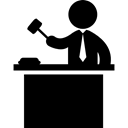 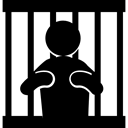 ¿CÓMO SE APRUEBAN LOS BENEFICIOS PENITENCIARIOS EXTRAMUROS?
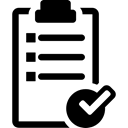 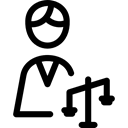 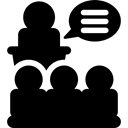 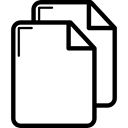 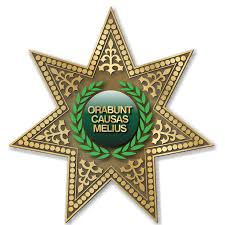 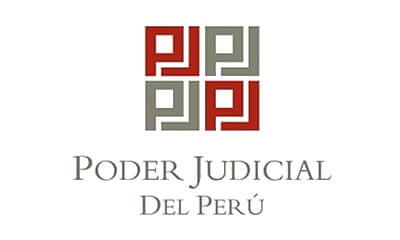 ADMISIÓN A TRÁMITE
EXPEDIENTE ADMINISTRATIVO
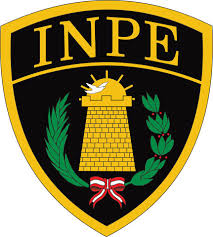 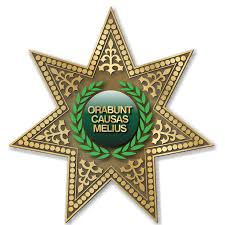 AUDIENCIA
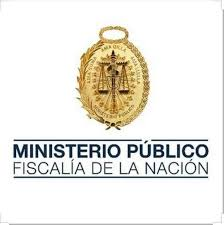 RESOLUCIÓN
COLEGIO DE ABOGADOS 
DEL CALLAO
ART. 53
CÓDIGO DE EJECUCIÓN PENALPENAL
JULIO O. GARCÍA ROMERO
Fiscal Provincial
15-05-2020
LA CONVERSIÓN DE PENAS EN EJECUCIÓN
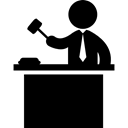 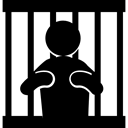 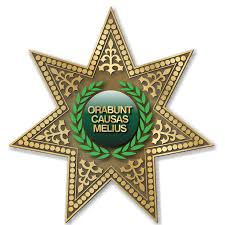 COLEGIO DE ABOGADOS 
DEL CALLAO
JULIO O. GARCÍA ROMERO
Fiscal Provincial
CALLAO
15-05-2020
CONVERSIÓN DE PENAS
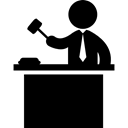 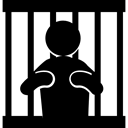 ¿QUÉ ES LA CONVERSIÓN DE PENAS EN EJECUCIÓN?
Decreto Legislativo N° 1300
Decreto de Urgencia N° 008-2020
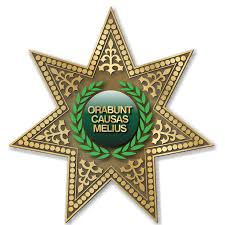 COLEGIO DE ABOGADOS 
DEL CALLAO
JULIO O. GARCÍA ROMERO
Fiscal Provincial
15-05-2020
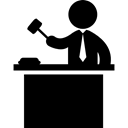 CONVERSIÓN DE PENAS
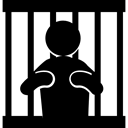 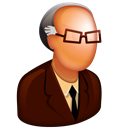 MAYORES DE 65 AÑOS
¿QUÉ CASOS DEBEN PRIORIZARSE?
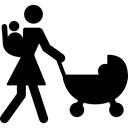 MADRES CON HIJOS
Decreto Legislativo N° 1300
Decreto de Urgencia N° 008-2020
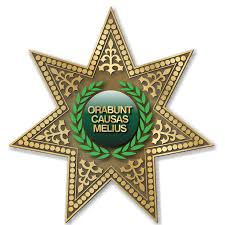 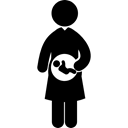 MUJERES GESTANTES
COLEGIO DE ABOGADOS 
DEL CALLAO
JULIO O. GARCÍA ROMERO
Fiscal Provincial
15-05-2020
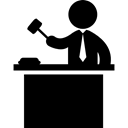 CONVERSIÓN DE PENAS
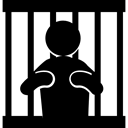 Condenados por delitos tipificados en los artículos del Código Penal:
107, 108, 108-A, 108-B, 108-C, 108-D, 121-A, 121-B, 152, 153, 153-A, 170 al 174,176-A,177, 189, 195, 200, 279, 279-A, 279-B, 279-F, 296 al 297, 307, 317, 317-A, 319, 320, 321, 325 al 333, 382, 383, 384, 387, 389, 393, 393-A, 394, 395, 396, 397, 397-A, 398, 399, 400, 401 

Condenados por delitos tipificados en el 
Decreto Ley Nº 25475 (terrorismo) 

Condenados por delitos de organización criminal 
Ley Nº 30077.

Condenados como 
reincidentes o habituales

Condenados con revocatoria 
de pena alternativa a la privativa de libertad, beneficio penitenciario, reserva de fallo condenatorio o suspensión de la ejecución de la pena privativa de libertad
¿EN QUE CASOS NO PROCEDE?
Decreto Legislativo N° 1300
Decreto de Urgencia N° 008-2020
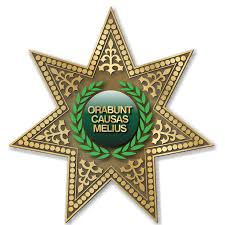 COLEGIO DE ABOGADOS 
DEL CALLAO
JULIO O. GARCÍA ROMERO
Fiscal Provincial
15-05-2020
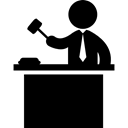 CONVERSIÓN DE PENAS
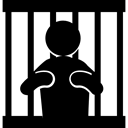 ¿CÓMO SE DECIDE LA CONVERSIÓN DE PENAS?
Decreto Legislativo N° 1300
Decreto de Urgencia N° 008-2020
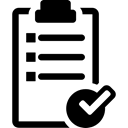 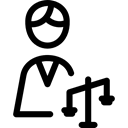 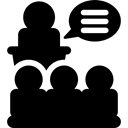 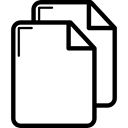 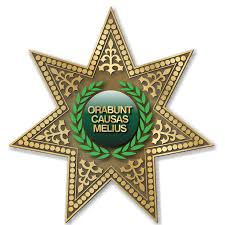 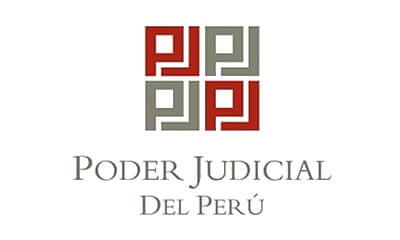 ADMISIÓN A TRÁMITE
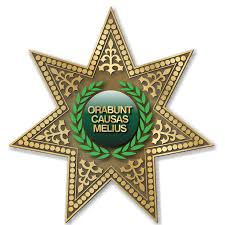 EXPEDIENTE DE CONVERSIÓN
AUDIENCIA
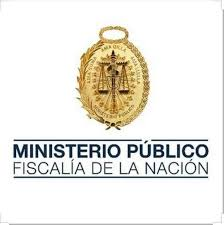 RESOLUCIÓN
COLEGIO DE ABOGADOS 
DEL CALLAO
JULIO O. GARCÍA ROMERO
Fiscal Provincial
15-05-2020
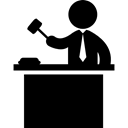 CONVERSIÓN DE PENAS
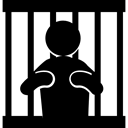 MUCHAS GRACIAS
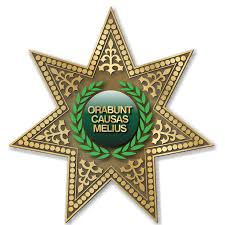 COLEGIO DE ABOGADOS 
DEL CALLAO
JULIO O. GARCÍA ROMERO
Fiscal Provincial
15-05-2020